Global Warming – Final Thoughts
1
Data “Tinkering”

Group Projects
Make-Up Field Trip
- Saturday , 10-Noon?
Data Tinkering
2
Cherry Picking
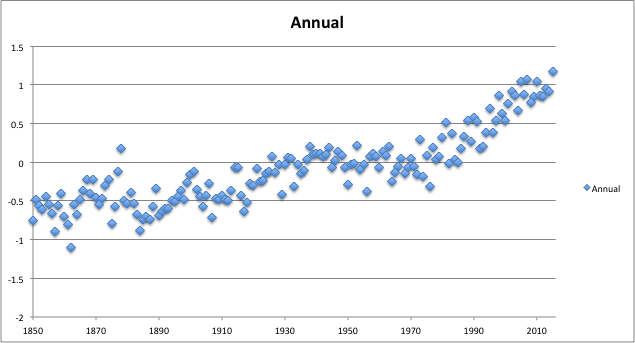 http://http://berkeleyearth.org/data/
Data Tinkering
3
Cherry Picking
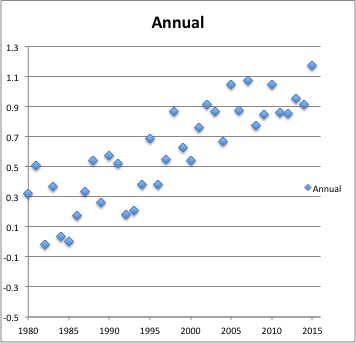 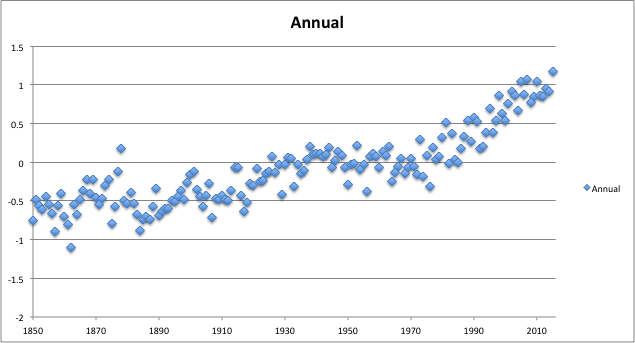 http://http://berkeleyearth.org/data/
Data Tinkering
4
Cherry Picking
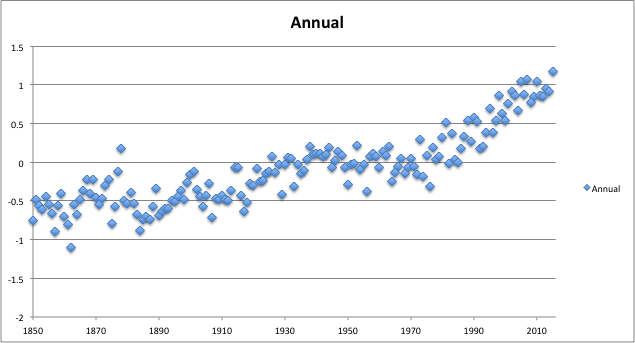 http://http://berkeleyearth.org/data/
Data Tinkering
5
Cherry Picking
Axis Manipulation
http://www.ncdc.noaa.gov/temp-and-precip/msu/
Data Tinkering
6
Cherry Picking
Axis Manipulation
Inappropriate Data
http://www.ncdc.noaa.gov/temp-and-precip/msu/
Who to Believe – Critical Thinking
7
El Chichon
Pinatubo
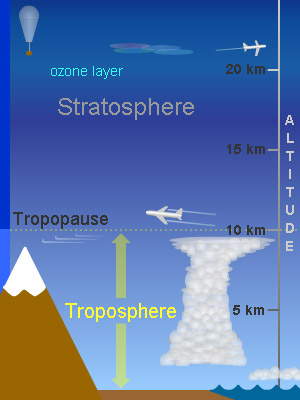 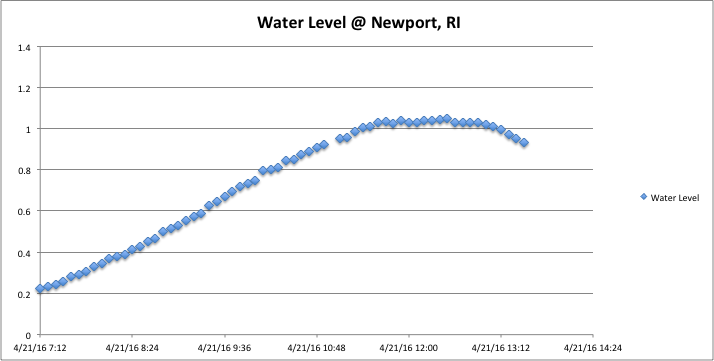 https://noaa.gov/waterlevels.html
Effects of Increased CO2 :  Ocean Water Acidification
Ocean water acidification threatens shellfishing  in the Bay
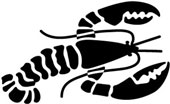 CO2
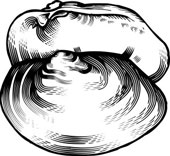 pH
Acidic water can:
 dissolve shells
 make it hard for  
  shellfish to create  
  their skeletons
ocean water is becoming more acidic.
As CO2 in the
atmosphere
is increasing…..
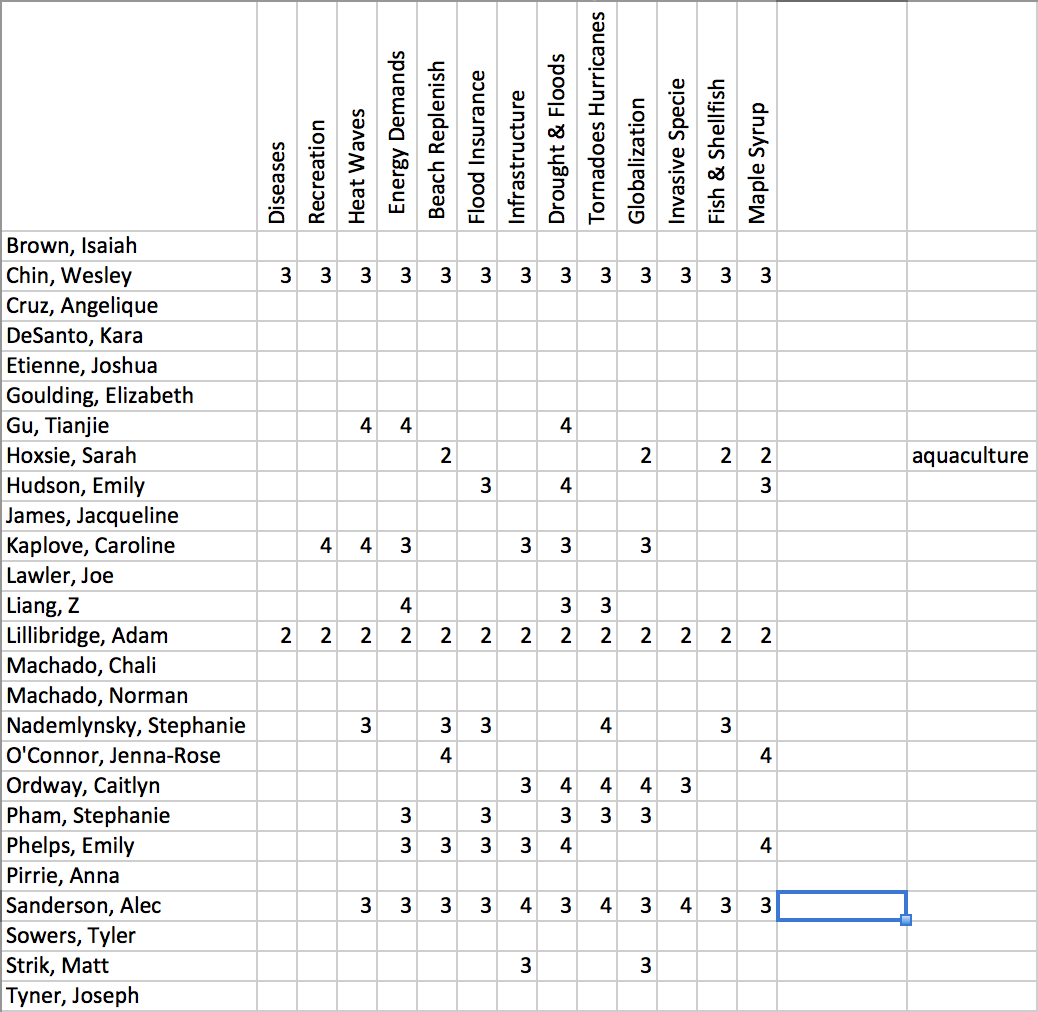 Higher number more interest